Государственное бюджетное образовательное учреждение высшего профессионального образования
 «Красноярский государственный медицинский университет имени профессора В.Ф. Войно-Ясенецкого» 
Министерства здравоохранения Российской Федерации
ГБОУ ВПО КрасГМУ им. проф. В.Ф. Войно-Ясенецкого
Минздрава России
 
ФАКУЛЬТЕТ КЛИНИЧЕСКОЙ ПСИХОЛОГИИ
Кафедра педагогики и психологии с курсом ПО
 
 
 
 
   Выпускная аттестационная работа	
ПРОЕКТ СЦЕНАРИЯ КУРАТОРСКОГО ЧАСА 
«ИНТЕРНЕТ-ЗАВИСТИМОСТЬ»
 
  Работу выполнили:
 слушательницы:
Бельтюкова Екатерина Евгеньева
Перфильева Галина Владимировна
Научный руководитель:
к.п.н., доцент
О.А. Корнилова
  
Красноярск - 2015
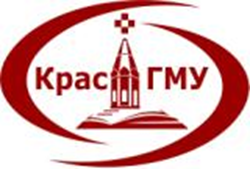 [Speaker Notes: Уважаемые коллеги!
Разрешите вашему вниманию представить аттестационную работу «Интернет - зависимость»]
«Раньше люди жили в городах, а теперь живут в интернете».
 Из фильма «Социальная сеть».
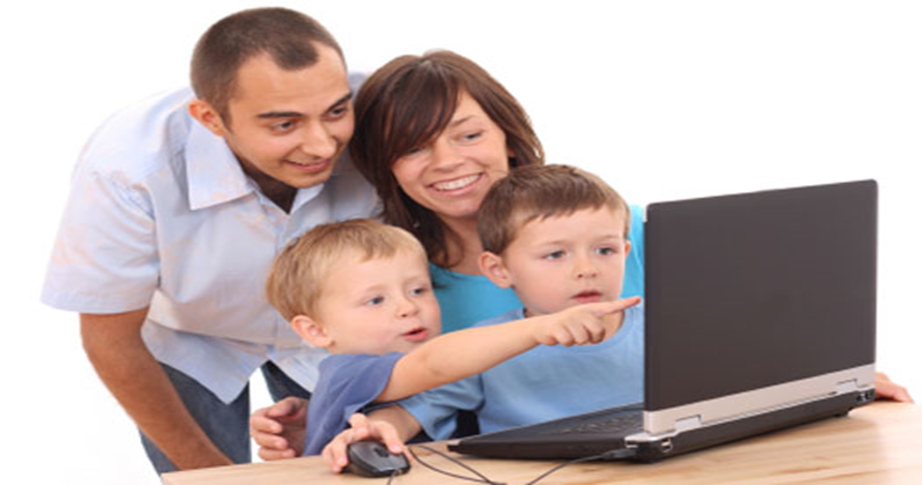 [Speaker Notes: Сегодня интернет захватывает в свои крепкие сети миллиарды людей по всему миру и, если раньше интернет был в каждой десятой семье, то в наше время доступ к мировой паутине имеют девять из десяти семей.
Создание интернета открыло для человека новые возможности. Современная жизнь и бизнес стали сегодня проще благодаря огромному вкладу Интернет-технологий для общения и обмена информацией. Интернет позволяет не только общаться по электронной почте, а также обеспечивает легкий доступ к информации, изображениям и продуктам. Каждый день в Интернете появляется что-то новое и очень удобное, и это делает жизнь легче для многих людей.]
Интернет-зависимость
 проблема современного общества, тем более что  быстрое распространение новых информационных технологий становится одним из атрибутов современности.
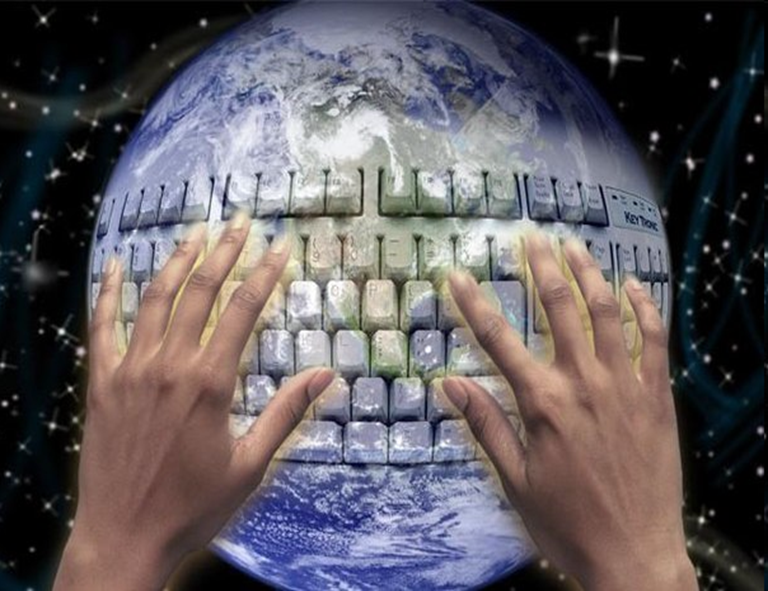 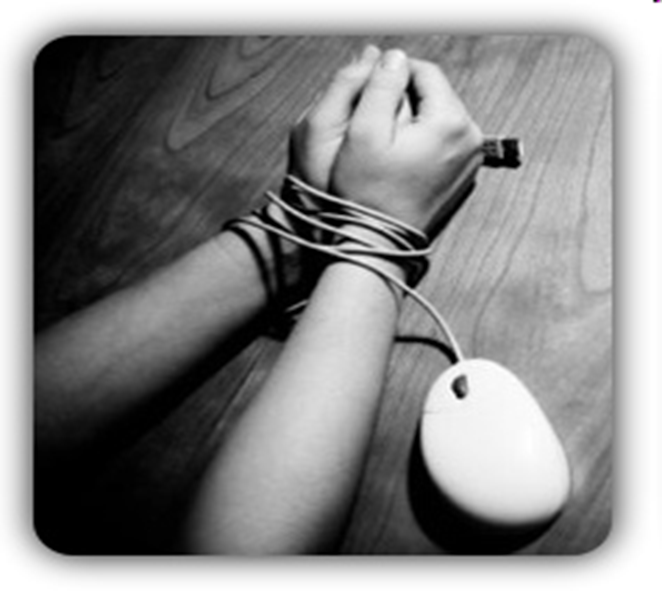 [Speaker Notes: Но, к сожалению, внедрение интернета в нашу жизнь повлекло за собой ряд негативных последствий. 
На наш взгляд наиболее существенным последствием является  интернет  - зависимость]
Большинство учащихся 1 – 2 курсов в той или иной степени испытывают зависимость от интернета
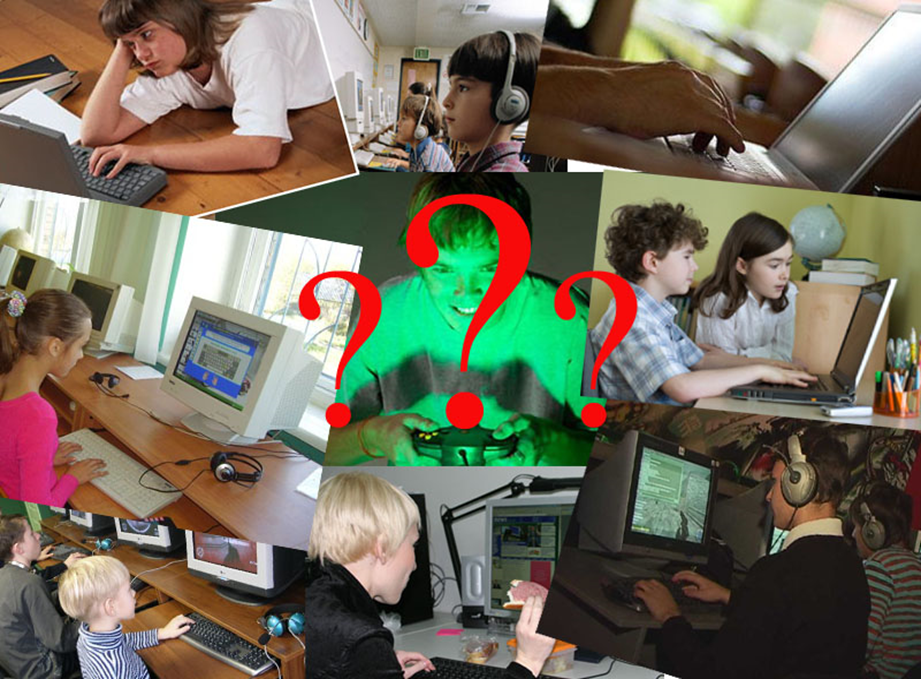 [Speaker Notes: мы провели анкетирование среди студентов 1-2 курсов Фармацевтического колледжа, с целью выявления уровня интернет – зависимости среди молодежи 
Результаты анкетирования показали, что 90% учащихся 1 – 2 курсов в той или иной степень испытывают зависимость от интернета. Это и зависимость от социальных сетей, и игровая зависимость. Кроме этого весь свой процесс самообучения студенты базируют именно на информации, полученной с помощью поисковых сетей интернета.
 Учитывая актуальность данной проблемы, нами была определена тематика выпускной аттестационной работы и разработан классный час по теме «Интернет - зависимость», сценарий которого мы бы хотели вам представить.]
КУРАТОРСКИЙ ЧАС «ИНТЕРНЕТ - ЗАВИСИМОСТЬ»
Цель: формирование устойчивых жизненных навыков при работе в  сети Интернет.

Задачи:
1.	Ознакомить студентов с вредными последствиями зависимости от социальных сетей, донести представление о компьютерной и интернет –   зависимости;
2.	Формировать положительное отношение к таким качествам характера, как самостоятельность, любознательность; развивать навыки познавательного интереса, творческой активности учащихся.  
3.	Побуждать студентов к самовыражению, саморазвитию, уважению к «сопернику», умение вести спор, умение работать в команде.
[Speaker Notes: Цель: формирование устойчивых жизненных навыков при работе в  сети Интернет.
Задачи: 1.Ознакомить студентов с вредными последствиями зависимости от социальных сетей, донести представление о компьютерной и интернет –   зависимости;
2.Формировать положительное отношение к таким качествам характера, как самостоятельность, любознательность; развивать навыки познавательного интереса, творческой активности учащихся.  
3.Побуждать студентов к самовыражению, саморазвитию, уважению к «сопернику», умение вести спор, умение работать в команде.]
Формируемые компетенции: 
ОК 4. Осуществлять поиск и использование информации, необходимой для эффективного выполнения профессиональных задач, профессионального и личностного развития.
ОК 5. 	Использовать информационно-коммуникационные технологии в профессиональной деятельности.
ОК 6. Работать в коллективе и команде, эффективно общаться с коллегами, руководством, потребителями. 
ОК 7. Брать ответственность за работу членов команды (подчиненных), за результат выполнения заданий.
ОК 11. Быть готовым брать на себя нравственные обязательства по отношению к природе, обществу и человеку.
ОК 14. Вести здоровый образ жизни, заниматься физической культурой и спортом для укрепления здоровья, достижения жизненных и профессиональных целей.
[Speaker Notes: Представлены на слайде]
Оборудование:
Мультимедийная презентация, раздаточный материал;
ПК, мультимедийный процессор.
Листочки, цветные карандаши/фломастеры

Форма проведения: Мотивационная беседа, игра

Методы: анкетирование, объяснение, убеждение, игра

Время реализации: 45 минут

Аудитория: студенты 2 -3 курса
[Speaker Notes: Оборудование: Мультимедийная презентация, раздаточный материал; ПК, мультимедийный процессор. Листочки, цветные карандаши/фломастеры
Форма проведения: Мотивационная беседа, игра
Методы: анкетирование, объяснение, убеждение, игра
Время реализации: 45 минут
Аудитория: студенты 2 -3 курса]
Ожидаемый результат: 
•	В результате проведения классного часа предполагается, что учащиеся обратят внимание на проблему интернет – зависимости у себя и своих друзей;
•	Побудить студентов использовать реальный мир для общения и научиться контролировать и ценить собственное время;
•	Воспитать уважение к себе, чувство собственного достоинства, уверенность, что здоровый образ жизни делает человека свободным и независимым, дает ему силы делать осознанный выбор во всем.
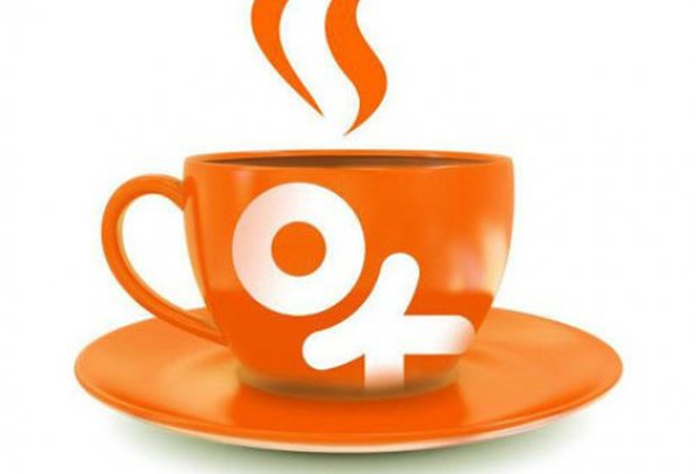 [Speaker Notes: В результате проведения классного часа предполагается, что учащиеся обратят внимание на проблему интернет – зависимости у себя и своих друзей;
•Побудить студентов использовать реальный мир для общения и научиться контролировать и ценить собственное время;
•Воспитать уважение к себе, чувство собственного достоинства, уверенность, что здоровый образ жизни делает человека свободным и независимым, дает ему силы делать осознанный выбор во всем.]
ПОДГОТОВИТЕЛЬНЫЙ  ЭТАП
Организация сбора информации.
Разработка анкеты «Интернет-зависимость»
Проведение анкетирования.
Обработка анкет 
Работа над сценарием мероприятия.
Создание мультимедийной презентации.
Оформление кабинета.
Подготовка памяток студентам
[Speaker Notes: Подготовительный этап включал в себя следующие мероприятия:
Организация сбора информации.
Разработка анкеты «Интернет-зависимость»
Проведение анкетирования.
Обработка анкет 
Работа над сценарием мероприятия.
Создание мультимедийной презентации.
Оформление кабинета.
Подготовка памяток студентам]
Порой, фантазией реальность заменяя,
 Мы забываем наш прекрасный мир.
Часами по сети гуляем!
Да! Интернет – у многих есть кумир.
Кто ты: ПАУК в нем или МУХА?
Определись! И ситуацией владей!
Иначе же в сети сотрется личность,
Беследно ты исчезнешь в ней…
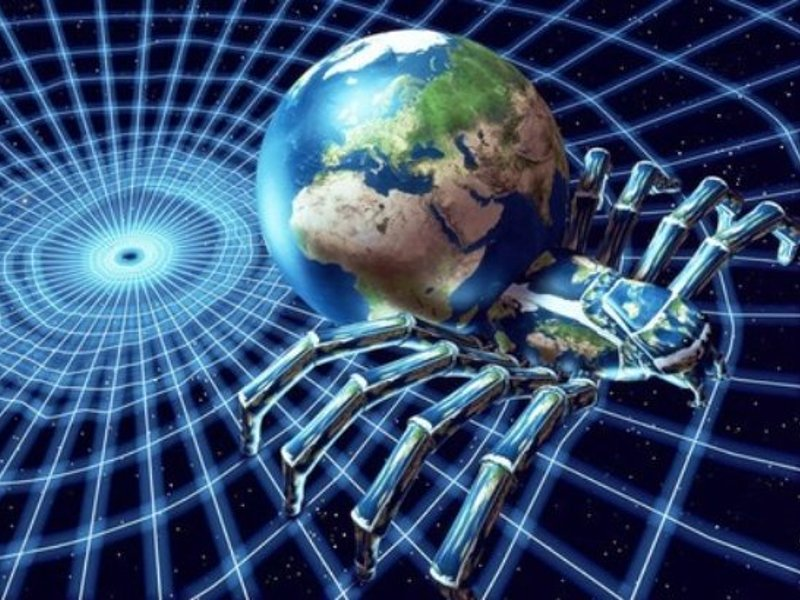 [Speaker Notes: Представленный классный час состоит из двух блоков:
1 блок – это мотивационная беседа, которая содержит в себе вступительное слово, анкетирование студентов и обсуждение с ними результатов анкетирования. Здесь также мы рассматриваем симптомы интернет-зависимости и выясняем причины появления зависимости и намечаем пути «лечения»
2 блок – это игра, где две команды отстаивает свою точку зрения защищая «Плюсы Интернета» и «Минусы Интернета».]
Заключение
Интернет-зависимость-  проблема современного общества
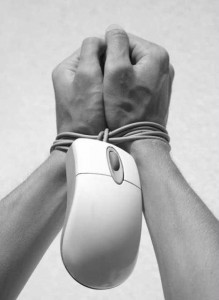 Воспитание компьютерной культуры, самовоспитание пользователей – вот противоядие Интернет – зависимости
[Speaker Notes: Подростки все чаще стали заменять реальное общение - виртуальным. Усиливают подростковую компьютерную зависимость глобальные сети, где подросток играет уже не с компьютером, а с миллионами живых людей, которых он не идентифицирует за печатными текстами. 
Одним из способов преодоления этой проблемы является педагогическая воспитательная деятельность, направленная на профилактику и пропаганду здорового образа жизни.
Разъяснительная работа, личные размышления и полученная в ходе мероприятия информация поможет учащимся  выработать свою точку зрения и принять правильное решение: отсутствие каких-либо зависимостей, здоровый образ жизни делает человека свободным, дает ему силы делать осознанный выбор во всем.]
СПИСОК ИСТОЧНИКОВ

1.	Классный час на тему «Интернет и зависимость от него» [Электронный ресурс] . - Режим доступа : http://www.zarobr.ru/index.php?option=com_content&view=article&id=850:-l-r&catid=52:2011-01-12-05-19-36&Itemid=169
2.	Классный час на тему «Страдания от кибермании» Электронный ресурс] . - Режим доступа : http://ped-kopilka.ru/klasnomu-rukovoditelyu/klasnye-chasy-dlja-starsheklasnikov-i-studentov-koledzha/klasnyi-chas-9-klas-na-temu-kompyuternaja-zavisimost.html
3.	Классный час  на тему "Зависимость... Миф или реальность?" [Электронный ресурс] . - Режим доступа : http://ya-uchitel.ru/load/klassnomu_rukovoditelju/klassnye_chasy/klassnyj_chas_quot_zavisimost_mif_ili_realnost_quot/67-1-0-1261
Спасибо за внимание!
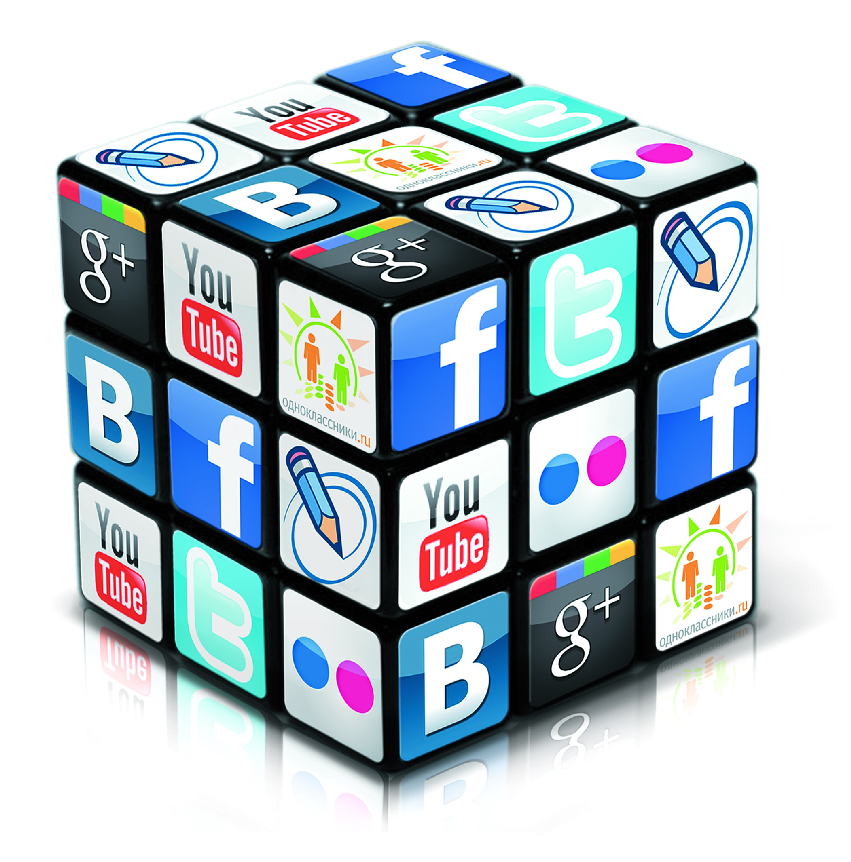